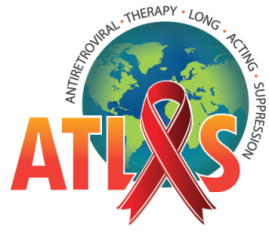 Patient Views on Long-Acting HIV Treatment: Cabotegravir + Rilpivirine as Maintenance Therapy (ATLAS 48-Week Results)
M. Murray,1 A. Antela,2 A. Mills,3 V. Chounta,1 J. Huang,4 H. Jaeger,5 
M.-A. Khuong-Josses,6 K. Hudson,7 W. Spreen,7 P. Williams,8 D. Margolis7
1ViiV Healthcare, Brentford, UK; 2Complejo Hospitalario Universitario de Santiago, La Coruña, Spain; 3Southern California Men's Medical Group, West Hollywood, CA, USA; 4GlaxoSmithKline, Mississauga, Ontario, Canada; 5MUC Research GmbH and MVZ Karlsplatz, HIV Research and Clinical Care Centre, Munich, Germany; 6Hôpital Delafontaine, Saint-Denis, France; 7ViiV Healthcare, Research Triangle Park, NC, USA, 8Janssen R&D, Beerse, Belgium
Financial Disclosures
Miranda Murray has consulting agreements with:
ViiV Healthcare (was an employee of ViiV at the time of submission)
American University
Johns Hopkins University
UCB
ATLAS Background and Objectives
For individuals living with HIV, long-acting (LA) therapeutic options with extended-release formulations could provide an alternative to daily oral therapy and have the potential to improve treatment adherence
Cabotegravir (CAB) is an HIV-1 integrase strand transfer inhibitor
LA IM injection, 200 mg/mL: t½ ≈ 40 days
Rilpivirine (RPV) is an HIV-1 non-nucleoside reverse transcriptase inhibitor
LA IM injection, 300 mg/mL: t½ ≈ 90 days
In the Phase 3 ATLAS study (NCT02951052), monthly IM injections of CAB + RPV LA were noninferior to daily oral standard of care1
1.6% (5/308) of participants receiving CAB + RPV LA having plasma HIV-1 RNA ≥50 c/mL at Week 48 compared with 1.0% (3/308) for those continuing their CAR
PRO instruments assessed patient views of LA treatment compared to CAR, including health status, treatment satisfaction, treatment acceptance, and acceptability of injections
PROs were assessed using a mixed methods approach with extensive qualitative interviews
CAB, cabotegravir; CAR, current antiretroviral; IM, intramuscular; PRO, patient-reported outcome; RPV, rilpivirine; t½, half-life.
1. Swindells S, et al. CROI 2019; Seattle, WA. Abstract 139.
Murray M, et al. IAS 2019; Mexico City, Mexico. Oral MOAB0103.
PI, NNRTI or INSTI†
Current daily oral ART n=308
ATLAS Study Design: Randomized, Multicenter, International, Open-Label, Noninferiority Study in Adults with Virologic Suppression
Maintenance Phase
Extension Phase‡
Screening Phase
CAB LA (400 mg) + RPV LA (600 mg)§IM monthly n=303
N=705
PI-, NNRTI-, or INSTI-based regimen with 2 NRTI backbone*
Extension Phase or transition to the 
ATLAS-2M study
Randomization
1:1
Oral CAB + RPV n=308
48
4‖ 5
52
Day 1
Baseline
40 41 44
Week
8
24
96
PRO assessments
*Uninterrupted ART 6 months and VL <50 c/mL at Screening, 2× VL <50 c/mL ≤12 months; †INSTI-based regimen capped at 40% of enrollment; Triumeq excluded from study; ‡Optional switch to CAB + RPV LA at Week 52 for those on CAR; §Participants who withdraw/complete IM CAB + RPV LA must complete 52 weeks of follow-up; ‖Participants received an initial loading dose of CAB (600 mg) and RPV LA (900 mg) at Week 4. From Week 8 onwards, participants received CAB (400 mg) + RPV LA (600 mg) injections every 4 weeks.ART, antiretroviral therapy; CAB, cabotegravir; CAR, current antiretroviral; IM, intramuscular; INSTI, integrase strand transfer inhibitor; LA, long-acting; 
NNRTI, non-nucleoside reverse transcriptase inhibitor; NRTI, nucleoside RTI; PI, protease inhibitor; PRO, patient-reported outcome; RPV, rilpivirine; VL, viral load.
Murray M, et al. IAS 2019; Mexico City, Mexico. Oral MOAB0103.
ATLAS Baseline Characteristics: ITT-E Population
*Common backbone regimens included: FTC/TDF (LA 60% vs CAR 56%), FTC/TAF (LA 16% vs CAR 17%), ABC/3TC (LA 13% vs CAR 13%). 3TC, lamivudine; ABC, abacavir; ART, antiretroviral therapy; CAB, cabotegravir; CAR, current antiretroviral; FTC, emtricitabine; INSTI, integrase strand transfer inhibitor; ITT-E, intention-to-treat exposed; LA, long-acting; NNRTI, non-nucleoside reverse transcriptase inhibitor; PI, protease inhibitor; RPV, rilpivirine; TAF, tenofovir alafenamide; TDF, tenofovir disoproxil.
Murray M, et al. IAS 2019; Mexico City, Mexico. Oral MOAB0103.
ATLAS Patient-Reported Outcomes: Subset Measures
*These PRO instruments have been adapted for the program; †These PRO instruments have been developed by ViiV.
CAB, cabotegravir; CAR, current antiretroviral; HIVTSQs, HIV Treatment Satisfaction Questionnaire (Status); IM, intramuscular; LA, long-acting; N/A, not applicable; 
PRO, patient-reported outcome; QoL, quality of life; RPV, rilpivirine.
Murray M, et al. IAS 2019; Mexico City, Mexico. Oral MOAB0103.
ATLAS High Health Status Scores at Baseline Were Maintained Over 48 Weeks (SF-12)
No significant difference in the mental component and physical component scores between treatment arms at all timepoints
SF-12 Mean (± SD) Score
*Based on LOCF analysis, adjusting for sex at birth, age, race (white and non-white), and third agent class (INSTI, PI, and NNRTI).
CAB, cabotegravir; CAR, current antiretroviral; INSTI, integrase strand transfer inhibitor; LA, long-acting; LOCF, Last Observation Carried Forward; NNRTI, non-nucleoside reverse transcriptase inhibitor; PI, protease inhibitor; RPV, rilpivirine; SD, standard deviation; SF-12, Short Form Health Survey.
Murray M, et al. IAS 2019; Mexico City, Mexico. Oral MOAB0103.
ATLAS CAB + RPV LA Participants Had Greater Improvement In Overall Treatment Acceptance From Baseline (ACCEPT)
100
Improvement
75
Benchmark General Acceptance for Chronic Conditions1
Adjusted Mean Change (95% CI) From Baseline in General Acceptance Domain of the ACCEPT Questionnaire
*p<0.001 was based on adjusted LOCF analysis of change from baseline, adjusting for baseline score, sex, age, race, and third agent class.
+, mean score; CAB, cabotegravir; CAR, current antiretroviral; CI, confidence interval; LA, long-acting; LOCF, Last Observation Carried Forward; RPV, rilpivirine.
1. Lambert J, et al. Health Qual Life Outcomes 2018;16:134.
Murray M, et al. IAS 2019; Mexico City, Mexico. Oral MOAB0103.
ATLAS CAB + RPV LA Tolerability and Acceptance of ISRs Improves Over Time (PIN)
Acceptability of ISRs and Pain
*p<0.001
*p<0.001
ISRs over 48 Weeks
N
At Week 48, 90% and 86% of CAB + RPV LA participants scored ISRs and pain as ‘totally/very acceptable’
Only four (1%) CAB + RPV LA participants had ISRs that led to withdrawal
*p values were calculated for change over time in the “Acceptability of ISRs” domain of the PIN (mean [SD]: Week 5 – 2.10 [1.03] and Week 48 – 1.56 [0.80]);
†Week 5 PIN assessment was conducted 1 week post-injection. 
CAB, cabotegravir; ISR, injection site reaction; LA, long-acting; PIN, perception of injection; RPV, rilpivirine; SD, standard deviation.
Murray M, et al. IAS 2019; Mexico City, Mexico. Oral MOAB0103.
ATLAS CAB + RPV LA Participants Showed Higher Treatment Satisfaction Over Course of Study (HIVTSQ)
66 (Max)
55
Improvement
HIVTSQs Total Score*
0
Week 24*
Difference (95%CI)
5.39 (4.17–6.60), p<0.001
Week 44*
5.68 (4.37–6.98), p<0.001
CAB + RPV LA participants demonstrated significantly greater improvement from baseline in treatment satisfaction vs CAR at Weeks 24 and 44
While participants in both groups had high baseline scores, the improvements in CAB + RPV LA met the threshold for demonstrating the minimal clinically important difference (MCID)
*Adjusted mean change from baseline; adjusted for baseline score, sex, age, race, and baseline third agent class. Error bars show 95% CI. n=300 for CAB + RPV at Week 24 and n=300 at Week 48; n=288 for CAR at Week 24 and n=294 at Week 48; †Based on the Distribution and Anchor-based approaches, the MCID threshold was met.
CAB, cabotegravir; CAR, current antiretroviral; CI, confidence interval; HIVTSQs, HIV Treatment Satisfaction Questionnaire (Status); LA, long-acting; RPV, rilpivirine.
Murray M, et al. IAS 2019; Mexico City, Mexico. Oral MOAB0103.
ATLAS CAB + RPV LA Participants Show Greater Improvement on the Majority of Treatment Satisfaction Items (HIVTSQ)
Mean HIVTSQs Change From Baseline Item Scores at Week 44
How satisfied are you with:
Deterioration
Improvement
*”Pain/discomfort” question was not included as part of the total score;
†HIVTSQ was adapted to include two additional questions relating to injectable treatment.CAB, cabotegravir; CAR, current antiretroviral; HIVTSQs, HIV Treatment Satisfaction Questionnaire (Status); 
LA, long-acting; RPV, rilpivirine; SD, standard deviation.
Murray M, et al. IAS 2019; Mexico City, Mexico. Oral MOAB0103.
ATLAS LA Participants Preferred CAB + RPV LA to Daily Oral Therapy (Preference)
“For the past 44 weeks you have received Long Acting injectable HIV medication every month. Today we would like you to compare your experience on the Long Acting injections with the oral medication you received prior to entering the study. Which therapy do you prefer?”
*Out of the ITT-E population, 273/308 (88%) had a recorded response to the preference question at Week 48; 266/308 (86%) preferred monthly injection; 7/308 (2%) preferred daily oral.
CAB, cabotegravir; CAR, current antiretroviral; ITT, intention-to-treat exposed; LA, long-acting; RPV, rilpivirine.
Murray M, et al. IAS 2019; Mexico City, Mexico. Oral MOAB0103.
ATLAS PRO Conclusions
High levels of overall acceptability indicate that LA treatment meets participants’ expectations and supports the therapeutic potential of monthly CAB + RPV LA
Most participants considered LA injections and ISRs to be “totally” or “very acceptable” and had low rates of discontinuation 
Of the participants who switched to the LA arm, 97% of CAB + RPV LA study participants preferred monthly IM administration over previous oral therapy and expressed high levels of treatment satisfaction

PRO analyses from the FLAIR study of LA therapy are presented in Poster MOPEB2581; Week 48 ATLAS and FLAIR combined results are presented in Poster MOPEB2572
CAB, cabotegravir; IM, intramuscular; ISR, injection site reaction; LA, long-acting; PRO, patient-reported outcome; RPV, rilpivirine.
1. Chounta V, et al IAS 2019; Mexico City, Mexico. Poster MOPEB258; 
2. Overton ET, et al. IAS 2019; Mexico City, Mexico. Poster MOPEB257.
Murray M, et al. IAS 2019; Mexico City, Mexico. Oral MOAB0103.
Acknowledgments
We thank everyone who has contributed to the success of the study
All study participants and their families
The ATLAS clinical investigators and their staff in Argentina, Australia, Canada, France, Germany, Italy, Mexico, Republic of Korea, Russian Federation, South Africa, Spain, Sweden, and the United States
The ViiV Healthcare, GlaxoSmithKline, and Janssen study team members
ATLAS is funded by ViiV Healthcare and Janssen R&D
Murray M, et al. IAS 2019; Mexico City, Mexico. Oral MOAB0103.